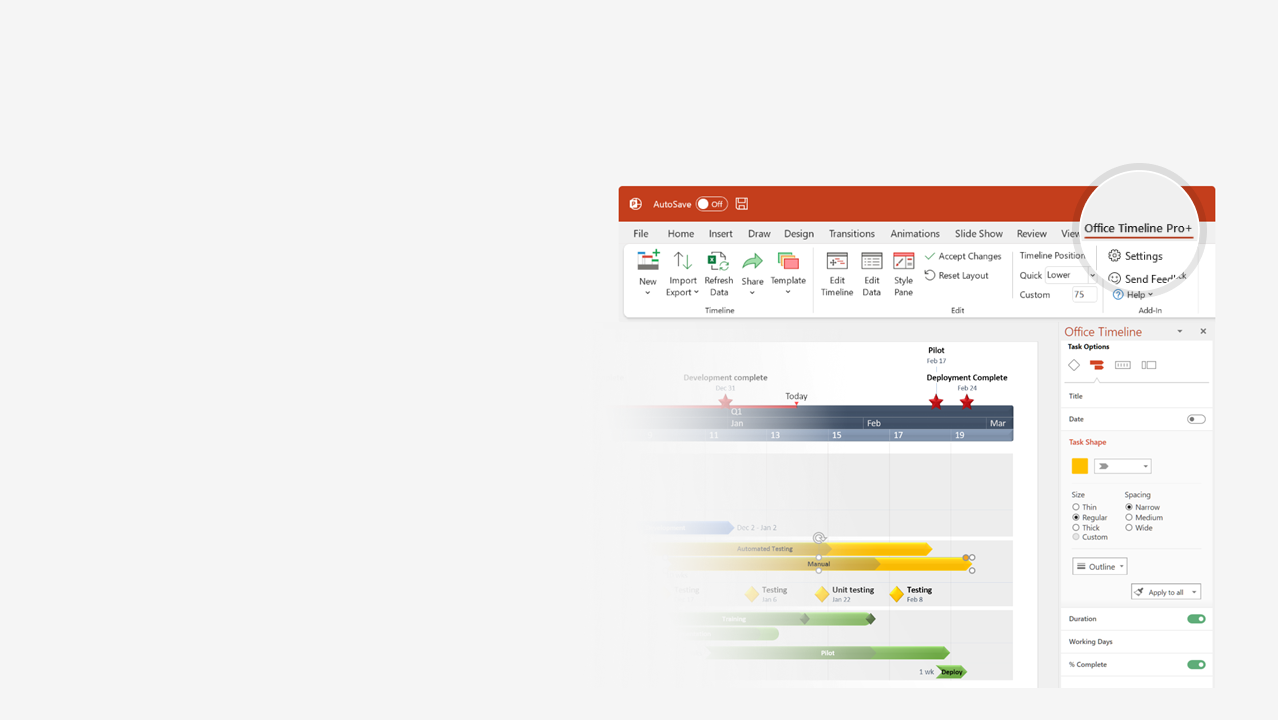 How to update this template in seconds
1
The Office Timeline add-in for PowerPoint will help you edit it with just a few clicks.
Get your free 14-day trial of Office Timeline here: https://www.officetimeline.com/14-days-trialRe-open this template, and create your impressive PowerPoint visual in 3 easy steps:
Click the Edit Data button on the Office Timeline tab.
Use the Data and Timeline views to edit swimlanes, milestones and tasks.
2
Click Save to instantly update the template.
3
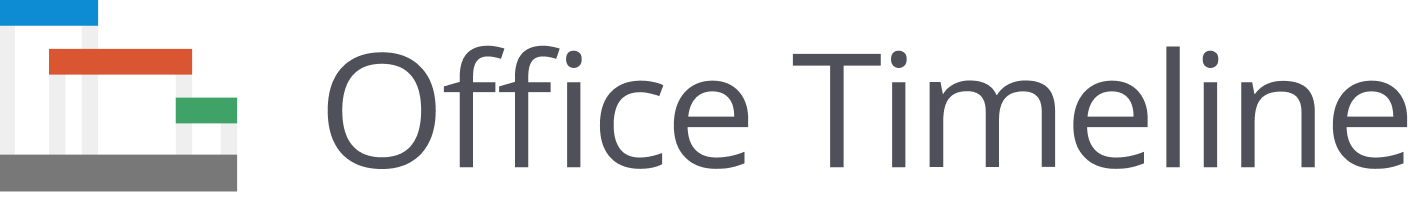 Timeline of Manufacturing Steps
2021
2022
2023
2024
2025
2026
2027
Stages
Planning
Design
Prototype
Design for manufacturing
Manufacturing
Post-manufacturing
Planning
Design
Prototype
Design for Manufacturing
Manufacturing
Post-Manufacturing
Kadenced
Planning
Design
Prototype
Design for Manufacturing
Manufacturing
Post-Manufacturing
Rokkingham
Commercial
Planning
Design
Prototype
Design for Manufacturing
Manufacturing
Post-Manufacturing
Finits
Planning
Design
Prototype
Design for Manufacturing
Manufacturing
Post-Manufacturing
Tracably
Planning
Design
Prototype
Design for Manufacturing
Manufacturing
Post-Manufacturing
Overtaxez
Planning
Design
Prototype
Design for Manufacturing
Manufacturing
Post-Manufacturing
Moldirs
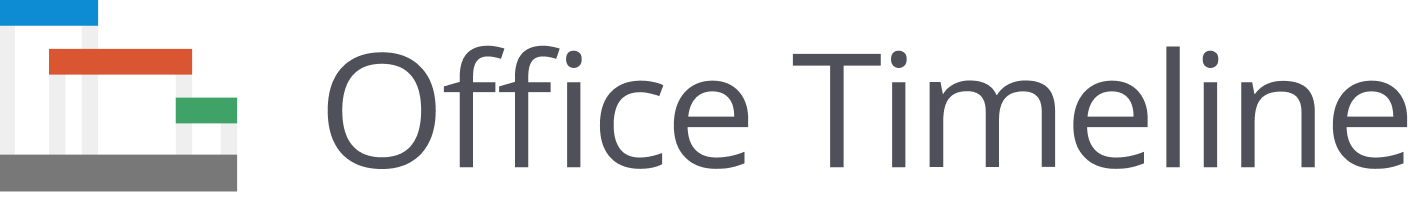 Consumer
Planning
Design
Prototype
Design for Manufacturing
Manufacturing
Post-Manufacturing
Maculats
Planning
Design
Prototype
Design for Manufacturing
Manufacturing
Post-Manufacturing
Twidge
Made with
Site Production Roadmap
Today
2019
2020
2021
2022
2023
2024
2025
2026
2027
2028
2029
Product category
Display
Chips
Batteries
Assembly D1
LCD Elite
LCD Elite II
Future LCD Products
Austin
Assembly D2
LCD Basic
LCD Basic II
Assembly D3
Si 254
Si 255
Si 256
Assembly C1
Si 700
Si 800
Si 900
Future Si Products
Seattle
Assembly C2
Sx Alpha
Sx Beta
Sx Gamma
Assembly S1
Si 254
Si 255
Si 256
Seoul
Assembly S2
LI 9000
Future LCD Basic Products
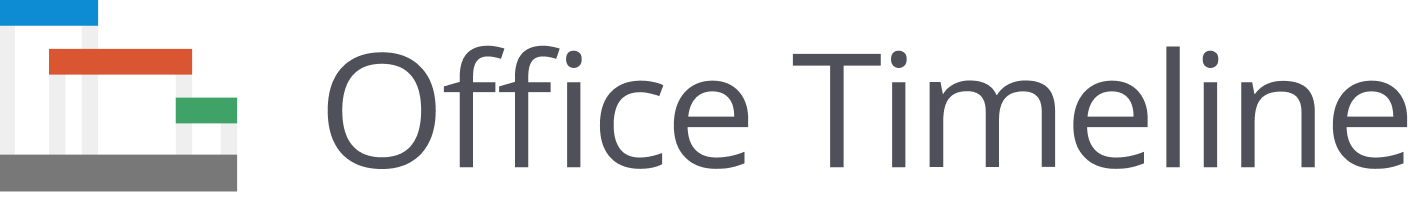 Assembly T1
LI 8000
LI 9000
Taipei
Assembly T2
NiCd 11
NiCd 12
Assembly T3
Ak 100
Made with
Quarterly Lean Manufacturing Roadmap
V.0.0.2
MRR: 300K
V.0.0.3
IPO App v2 release
MRR: 300K
Q1
Q2
Q3
Q4
Jan
Feb
Mar
Apr
May
Jun
Jul
Aug
Sep
Oct
Nov
Dec
Funding deadline
Phase 1 Funding
Funding deadline
Phase 2 Funding
Remove upgrade 
barriers
Advertisement management
Determine key stakeholders
Review current risk initiatives
Efficiency
Marketing
Analytical marketing
Public relations
Growth
Total employee involvement
Total quality focus
Structured flow manufacturing
Strategy
Lean Manufacturing
Level load and balanced flow
Set up reduction
Continuous improvement
Growth
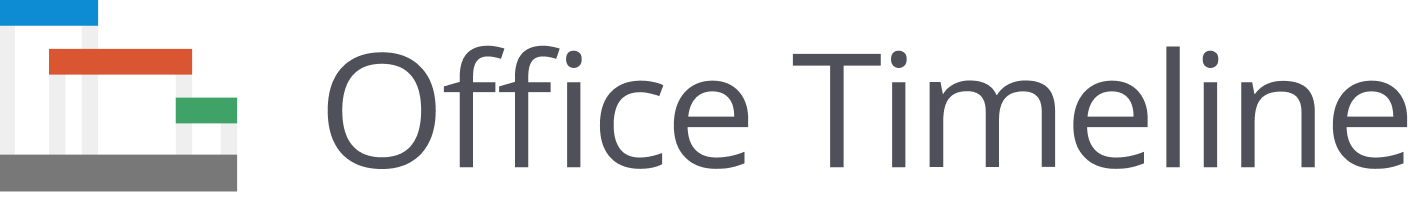 C-Level Management
Analysis of feedback
Sales & Marketing reorganization
Strategy
Change management
Culture overhaul (switch to Agile)
Efficiency
Made with